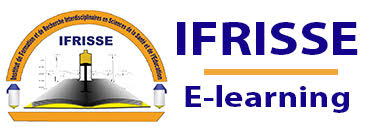 Big Data
Master Informatique médicale et science des données
Animé par:

GUIGUEMDÉ Rodrigue
KALMOGO Roland
Introduction au Big Data
Vue détaillée des concepts
Les applications
Les algorithmes
Les systèmes du BD
Quelques outils pratique (Spark)
L’ontologie médicale
Etude détaillée de quelques concepts
L’analyse des graphes
La similarité des patients
Les réseaux de neurones
Plan
Vue détaillée des concepts
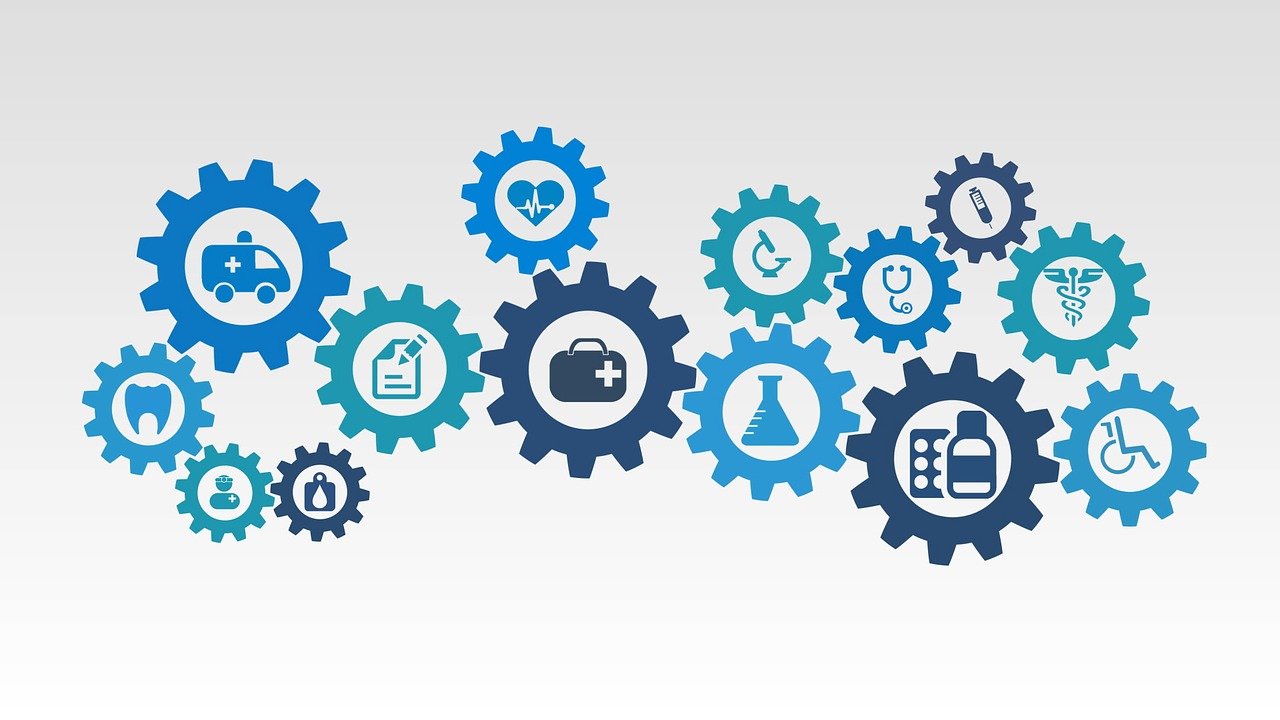 Applications du BD - Rappel
Big Data Systems
Collectes des données sanitaires
Techniques d’exploitation de données
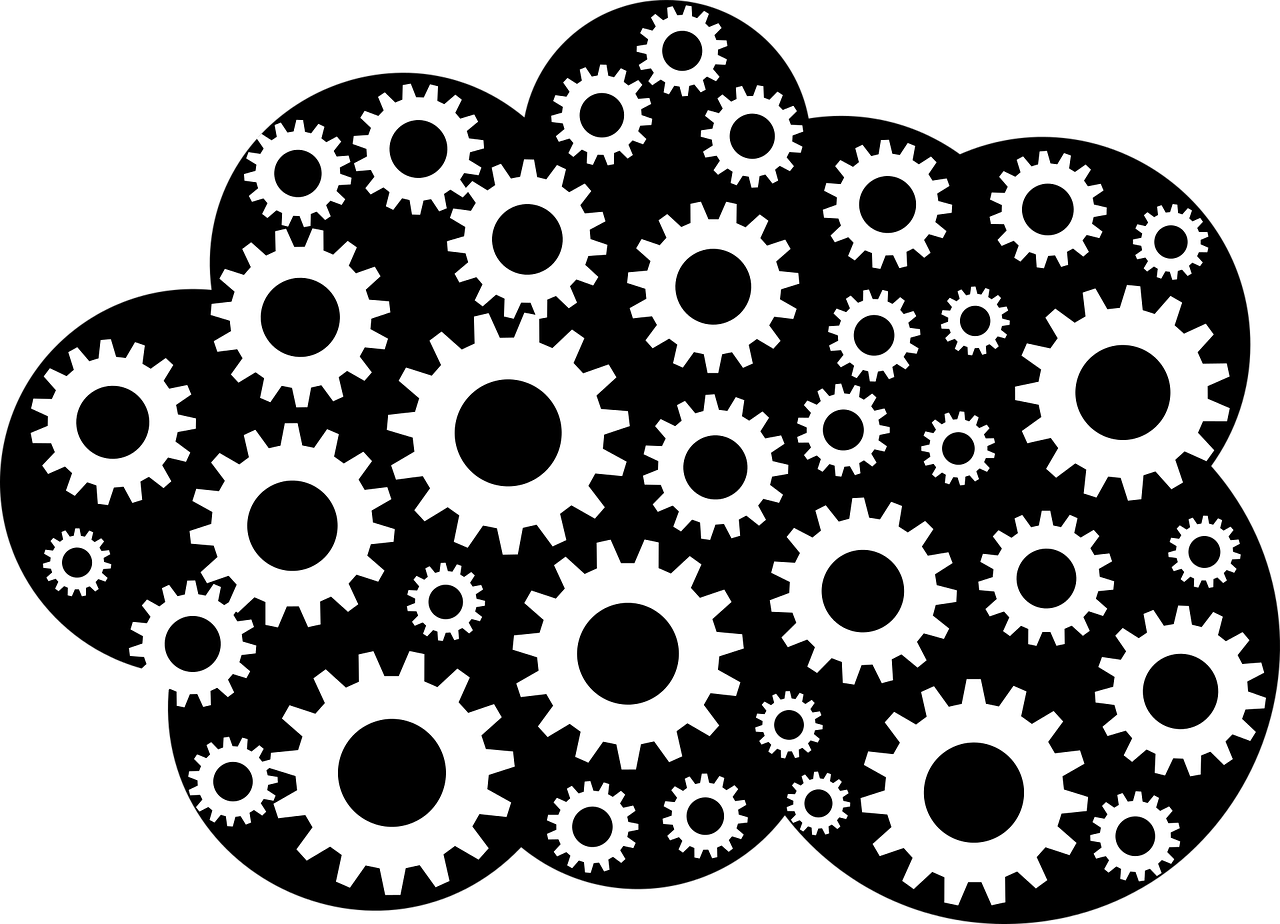 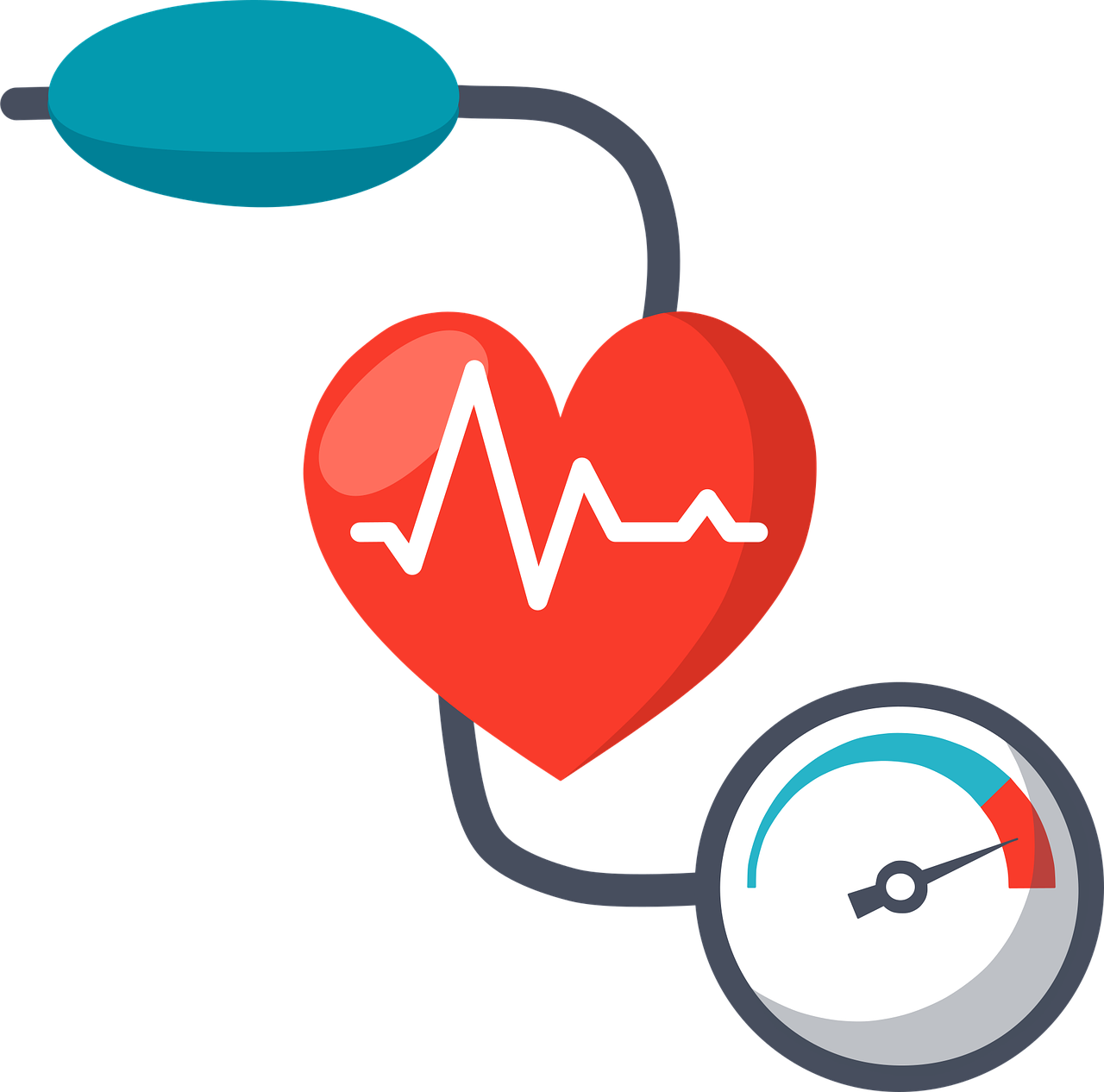 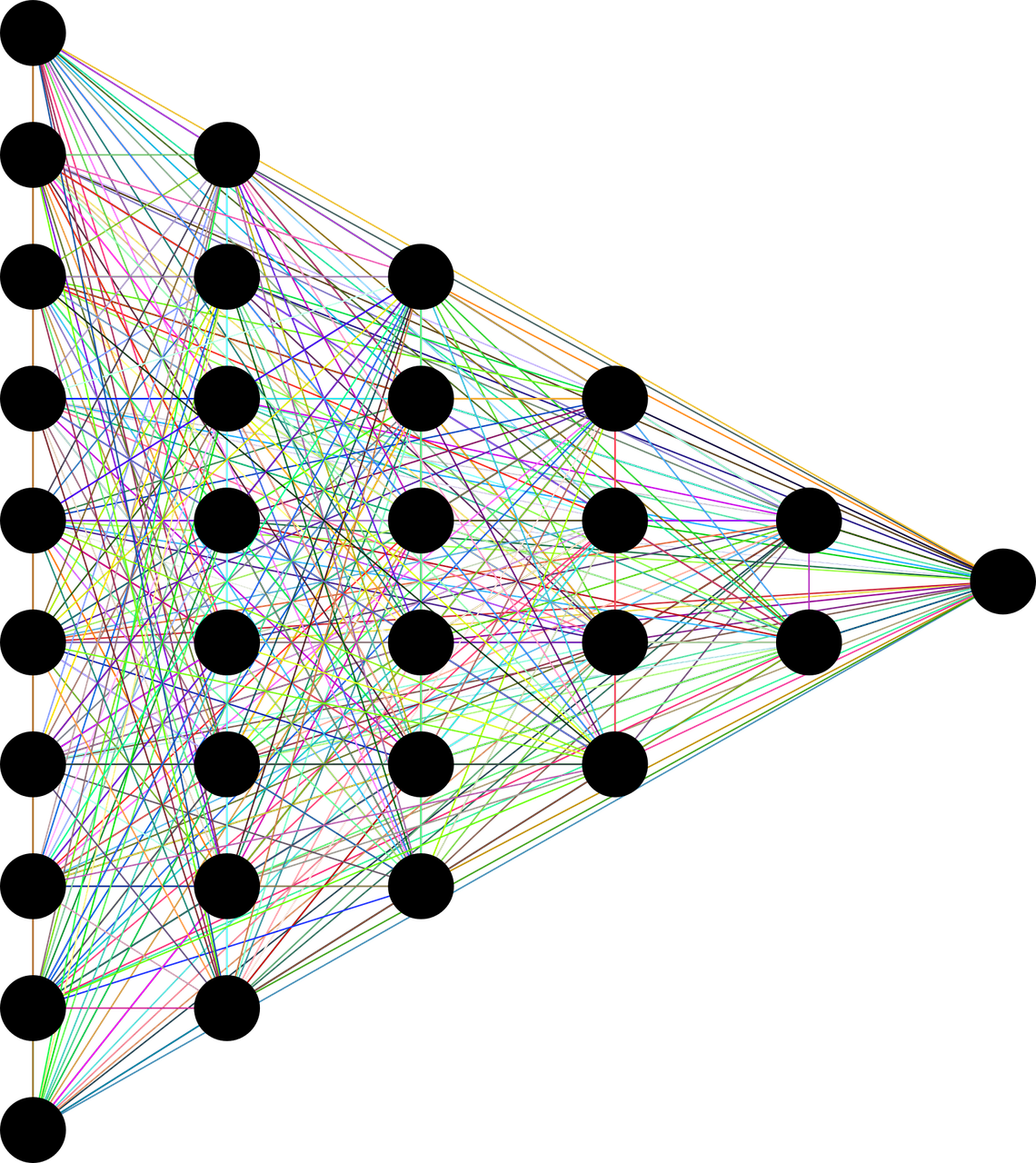 Prédictions de risques de maladies

Recommandation de soins médicaux
Classification des patients
  
Recherche de patients similaires
[Speaker Notes: Pe]
Vue détaillée - Aperçu global
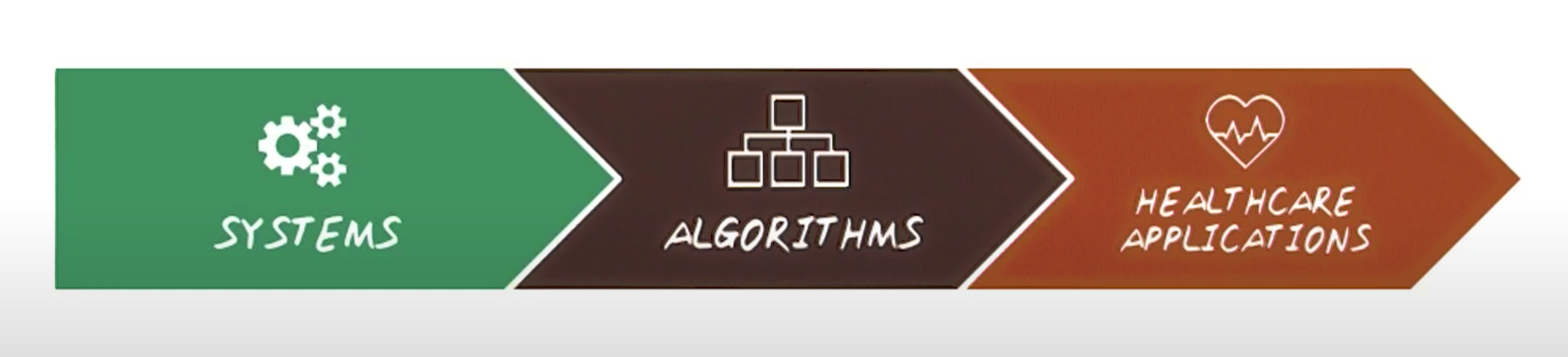 [Speaker Notes: What we ll talk about:
BD Systems
Algorithms that we can use to build healthcare applications]
Vue détaillée - Applications dans la santé
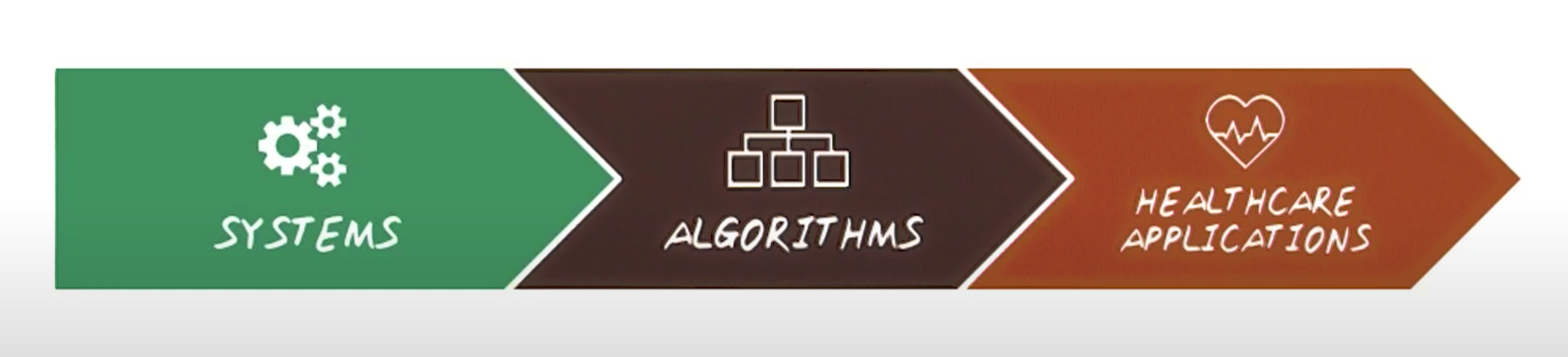 Modèles prédictifs
Phénotypage informatique
Similarité de patients
[Speaker Notes: 3 types of healthcare applications:
PR: Utiliser des données existantes pour construire des systèmes capables prédire le résultat d’un événement qui lui a été soumis
Phenotypage: Conversion de diagnostics électroniques  en de concepts cliniques utiles
Utlisation des données pour distinguer des groupes de patients partageant les meme caractéristiques]
Vue détaillée - Modèles prédictifs
Utiliser des données existantes pour construire des systèmes capables prédire le résultat d’un événement qui lui a été soumis
Modèles prédictifs
[Speaker Notes: 3 types of healthcare applications:
PR: Utiliser des données existantes pour construire des systèmes capables prédire le résultat d’un événement qui lui a été soumis
Phenotypage: Conversion de diagnostics électroniques  en de concepts cliniques utiles
Utlisation des données pour distinguer des groupes de patients partageant les meme caractéristiques]
Vue détaillée - Modèles prédictifs
Exemple
On veut déterminer le pourcentage de personnes atteintes de l’épilepsie qui ont répondu à des traitements donnés
Dans les 2 premières années de traitement

Entre 2 et 5 ans de traitement

Continue de souffrir après 5 ans de traitement
32%
24%
44%
[Speaker Notes: Problème: On voudrait que le pourcentage de A soit la plus elevée

Solution: MP -> patients dans B vont s’ajuster plus vite avec le bon traitement et 
les patient dans C seront détecté plus vite (avant 5 années) afin que de nouvelles molécules soient développées pour eux]
Vue détaillée - Phénotypage informatique
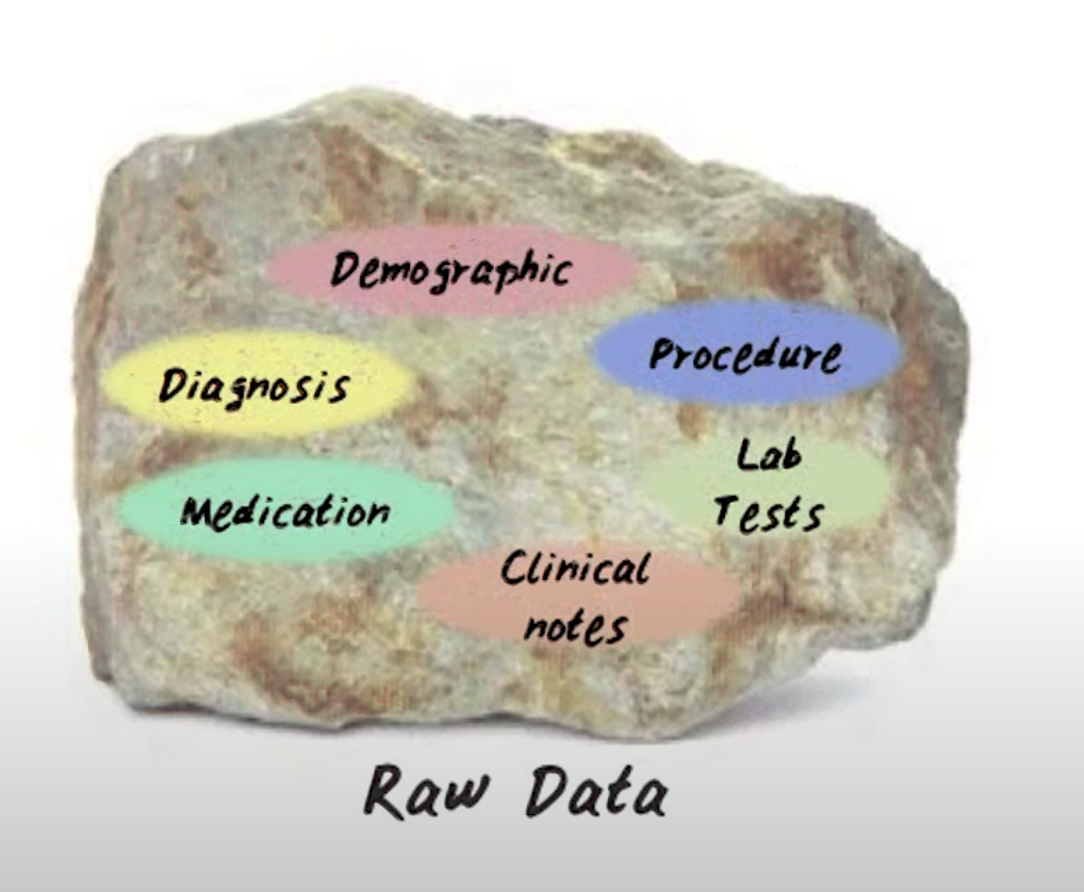 Types de données
[Speaker Notes: 3 types of healthcare applications:
PR: Utiliser des données existantes pour construire des systèmes capables prédire le résultat d’un événement qui lui a été soumis
Phenotypage: Conversion de diagnostics électroniques  en de concepts cliniques utiles
Utlisation des données pour distinguer des groupes de patients partageant les meme caractéristiques]
Vue détaillée - Phénotypage informatique
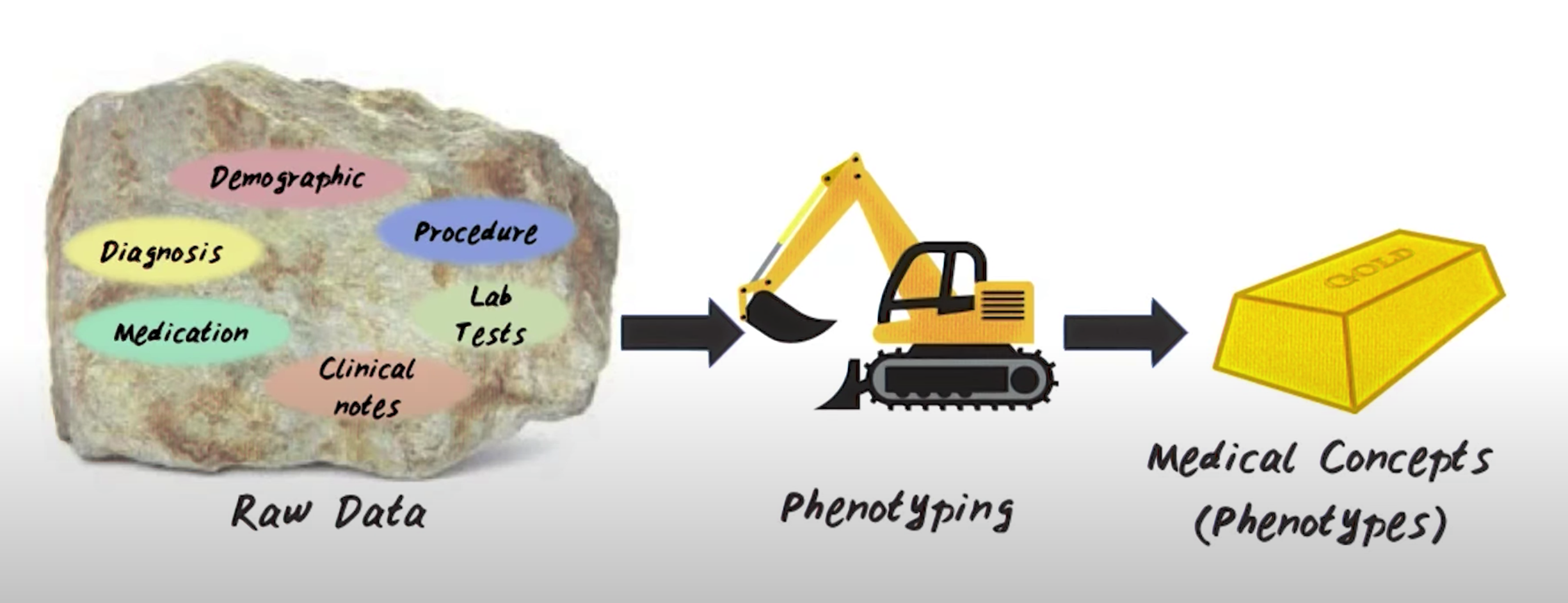 [Speaker Notes: 3 types of healthcare applications:
PR: Utiliser des données existantes pour construire des systèmes capables prédire le résultat d’un événement qui lui a été soumis
Phenotypage: Conversion de diagnostics électroniques  en de concepts cliniques utiles
Utlisation des données pour distinguer des groupes de patients partageant les meme caractéristiques]
Vue détaillée - Phénotypage informatique
Exemple: On veut extraire des phénotypes des données suivantes. Que pourrait-on rencontrer comme problème?
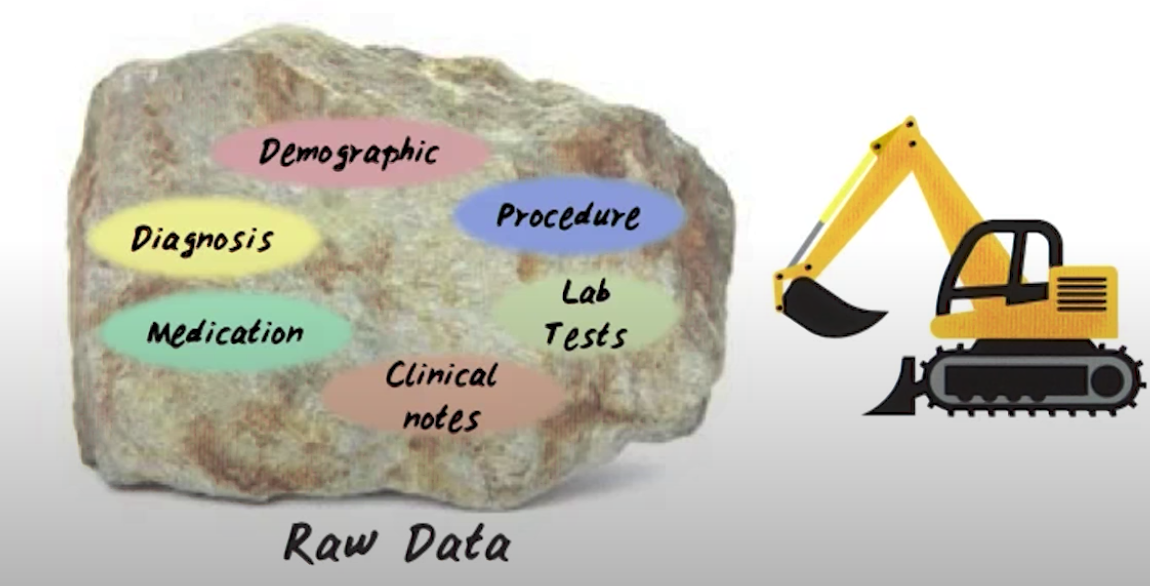 [Speaker Notes: 3 types of healthcare applications:
PR: Utiliser des données existantes pour construire des systèmes capables prédire le résultat d’un événement qui lui a été soumis
Phenotypage: Conversion de diagnostics électroniques  en de concepts cliniques utiles
Utlisation des données pour distinguer des groupes de patients partageant les meme caractéristiques]
Vue détaillée - Phénotypage informatique
Exemple: On veut extraire des phénotypes des données suivantes. Que pourrait-on rencontrer comme problème?
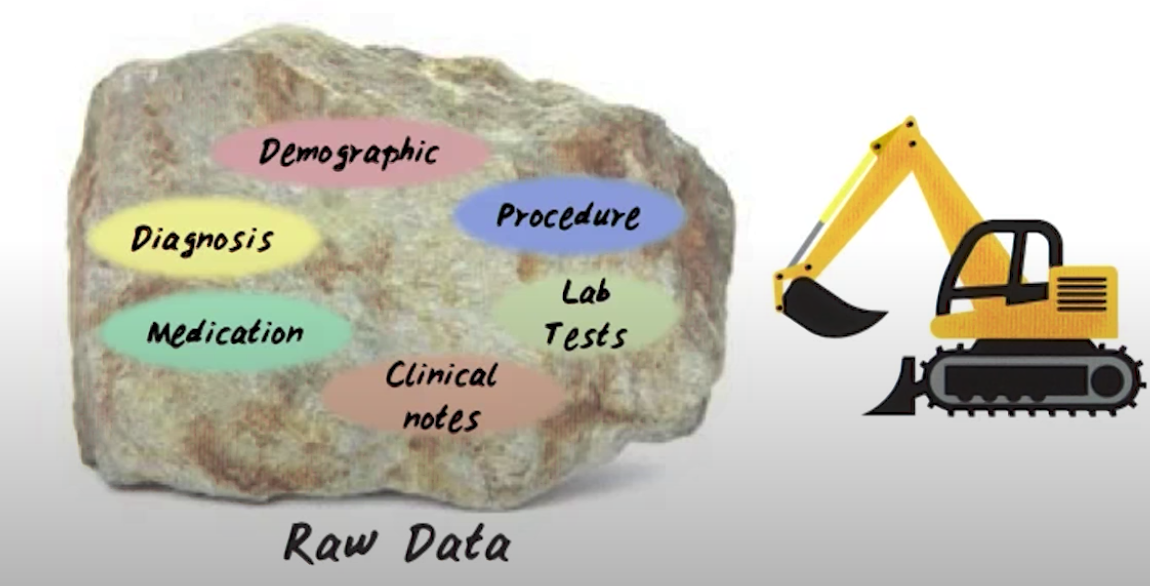 Données manquantes
Duplicatas
Données redondantes
Données non pertinentes
[Speaker Notes: 3 types of healthcare applications:
PR: Utiliser des données existantes pour construire des systèmes capables prédire le résultat d’un événement qui lui a été soumis
Phenotypage: Conversion de diagnostics électroniques  en de concepts cliniques utiles
Utlisation des données pour distinguer des groupes de patients partageant les meme caractéristiques]
Vue détaillée - Phénotypage informatique
Exemple d’algorithme pour le phénotypage informatique
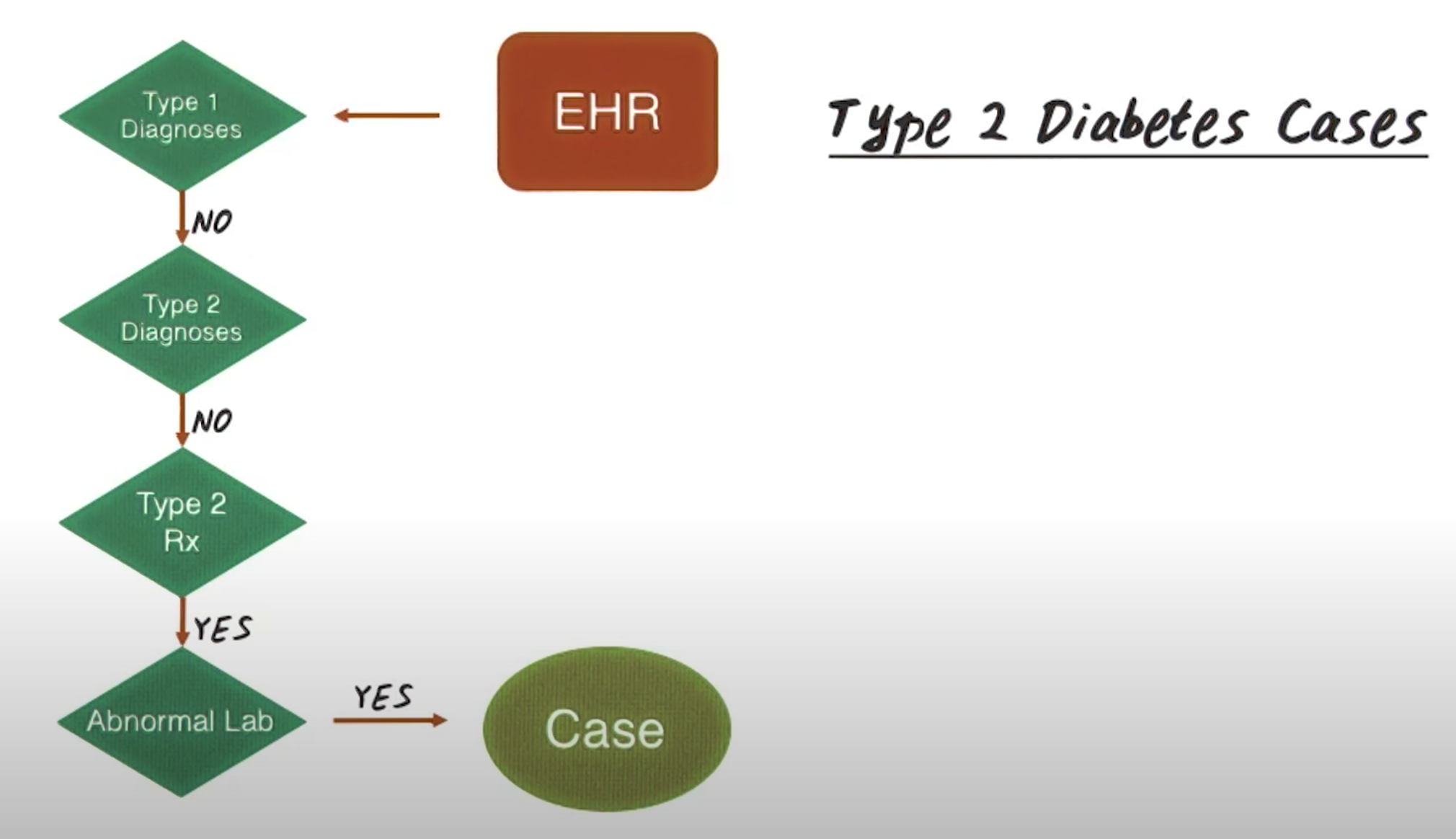 [Speaker Notes: EHR: Electronic Health Record (Fiche numérique du patient)Diagnotic type 1
Rx: Prescription pour le type 2]
Vue détaillée - Phénotypage informatique
Exemple d’algorithme pour le phénotypage informatique - 2e chemin possible
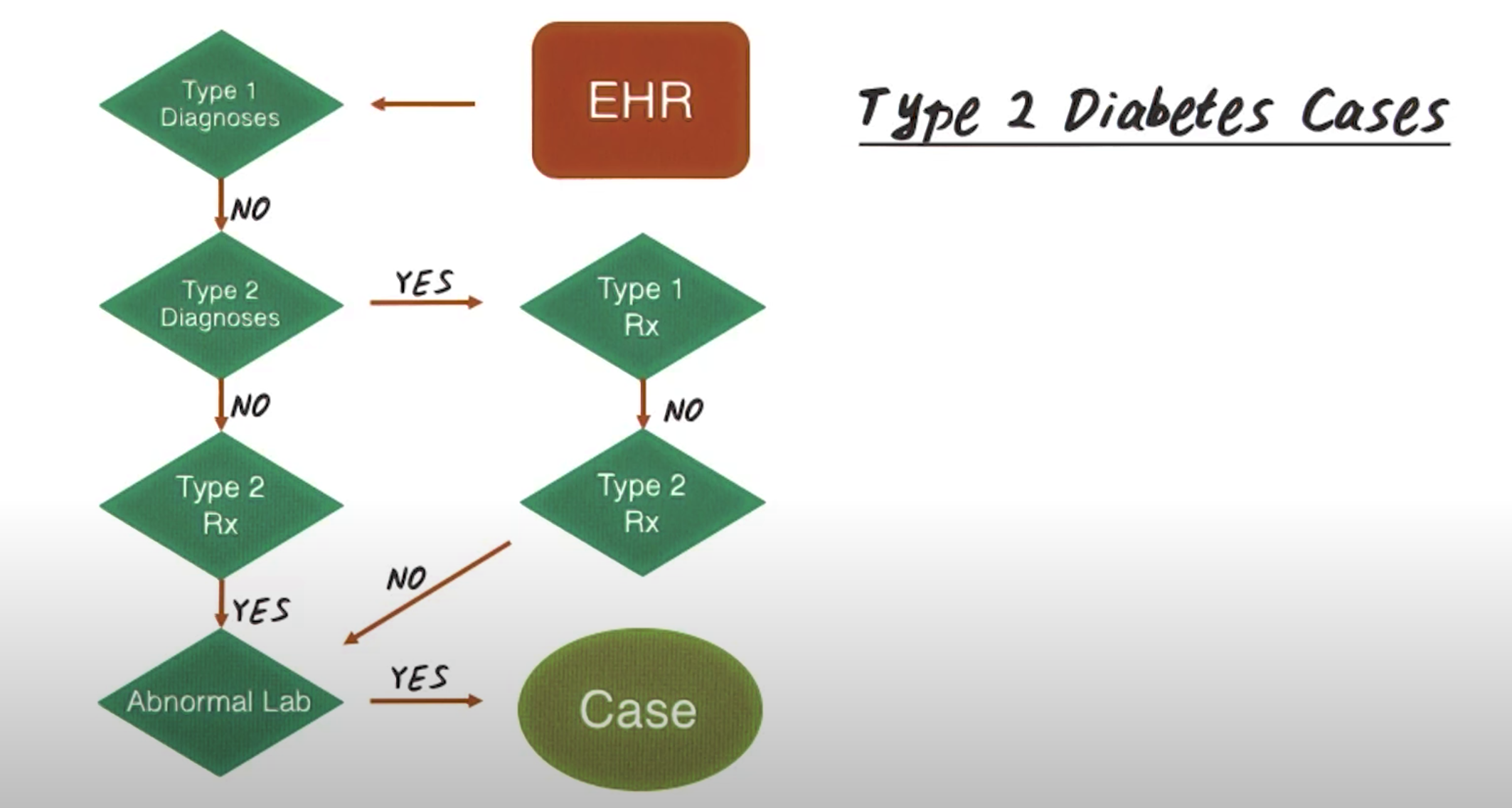 [Speaker Notes: EHR: Electronic Health Record (Fiche numérique du patient)Diagnotic type 1
Rx: Prescription pour le type 2]
Vue détaillée - Phénotypage informatique
Exemple d’algorithme pour le phénotypage informatique - 2e chemin possible
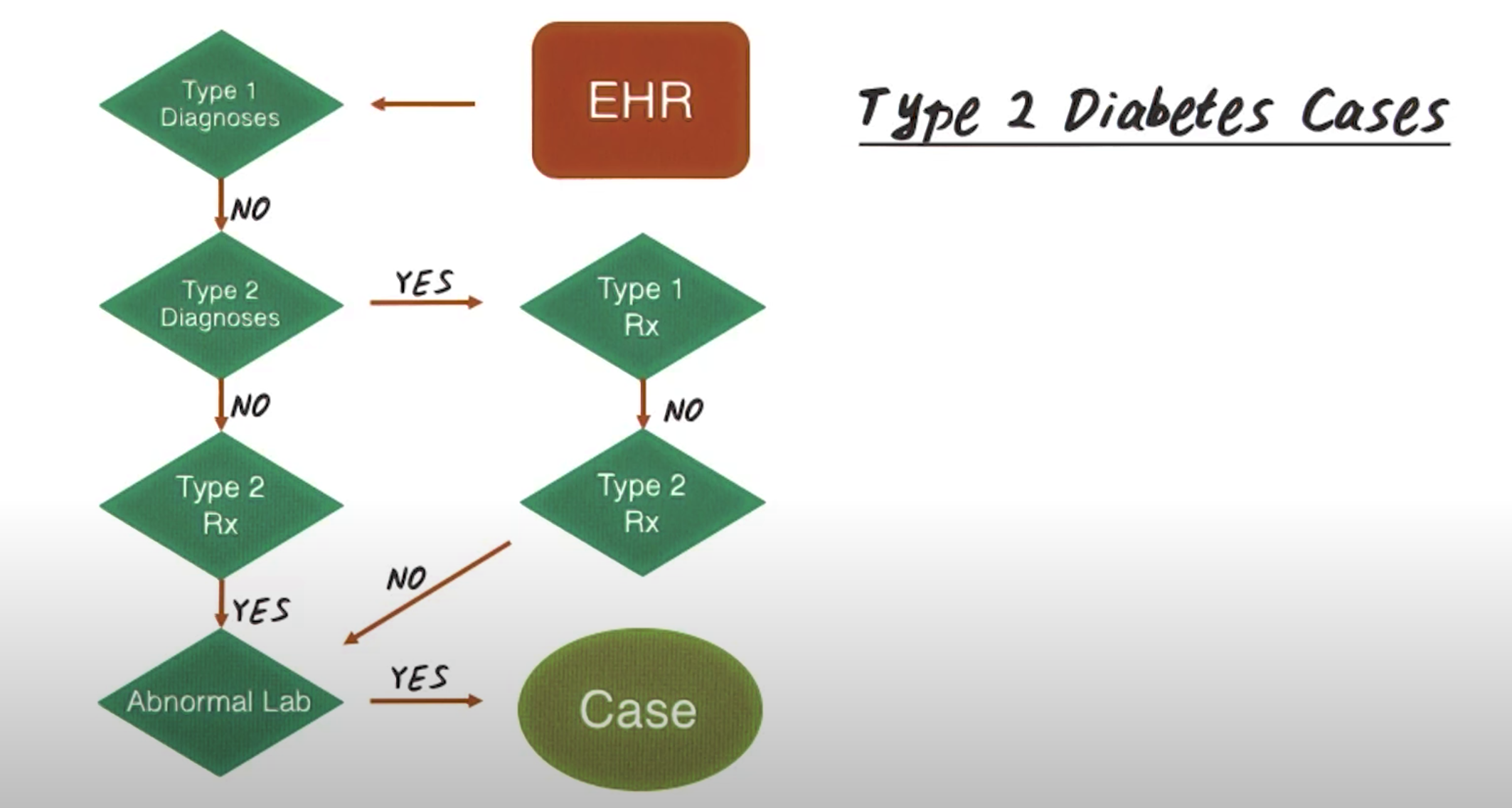 [Speaker Notes: EHR: Electronic Health Record (Fiche numérique du patient)Diagnotic type 1
Rx: Prescription pour le type 2]
Vue détaillée - Phénotypage informatique
Exemple d’algorithme pour le phénotypage informatique - 2e chemin possible
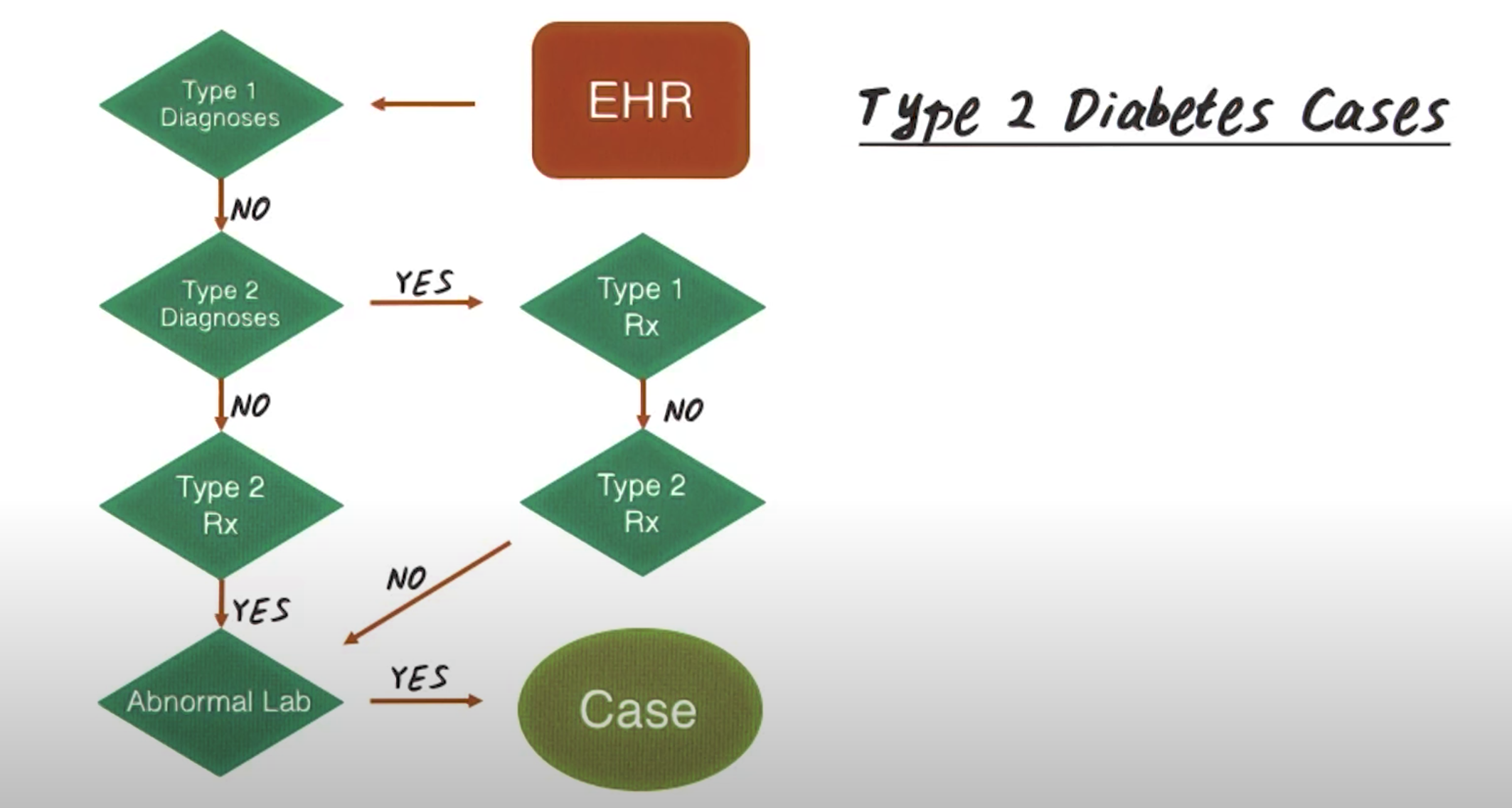 [Speaker Notes: EHR: Electronic Health Record (Fiche numérique du patient)Diagnotic type 1
Rx: Prescription pour le type 2]
Vue détaillée - Phénotypage informatique
Exemple d’algorithme pour le phénotypage informatique - 2e chemin possible
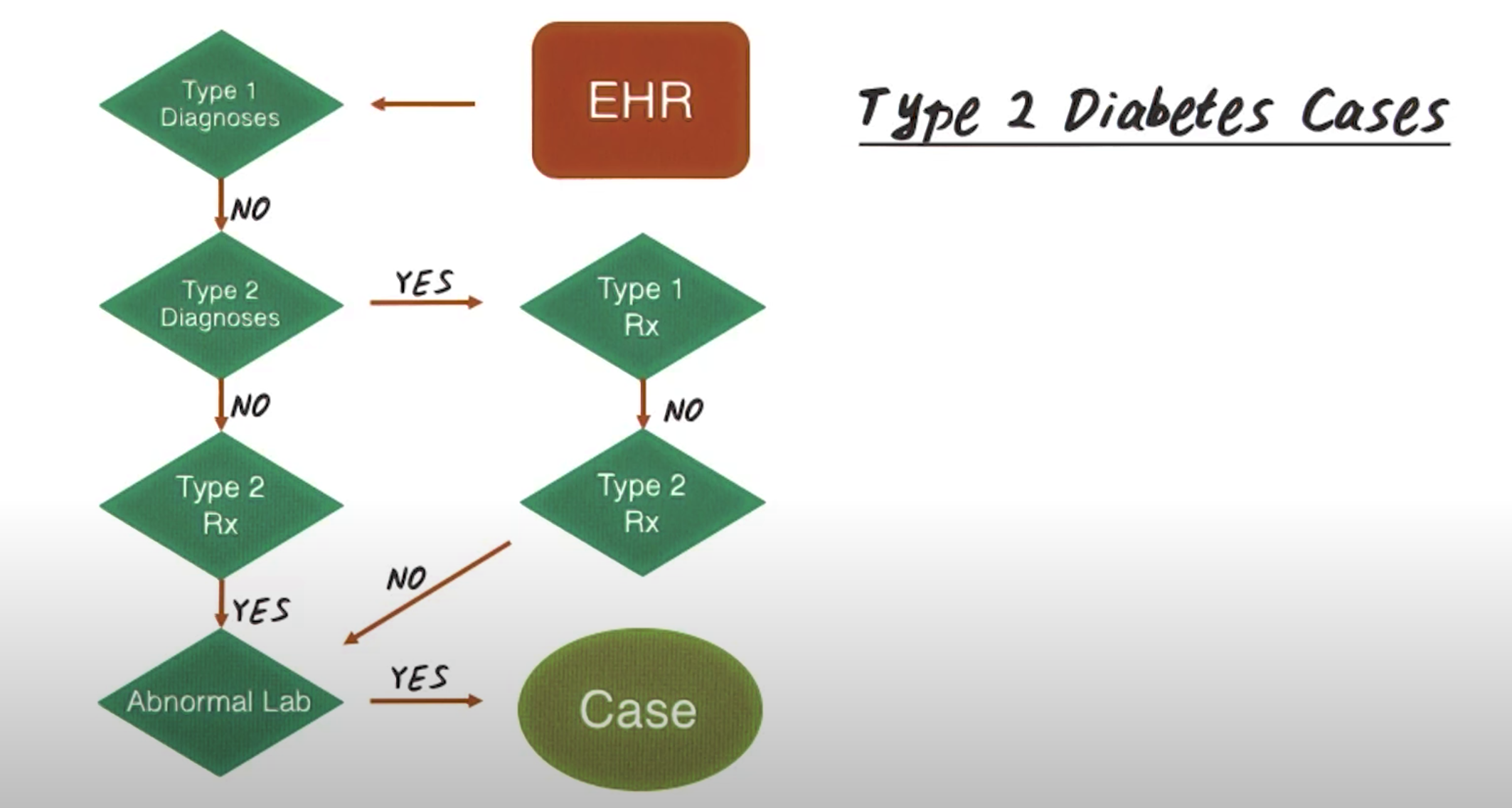 [Speaker Notes: EHR: Electronic Health Record (Fiche numérique du patient)Diagnotic type 1
Rx: Prescription pour le type 2]
Vue détaillée - Phénotypage informatique
Exemple d’algorithme pour le phénotypage informatique - 2e chemin possible
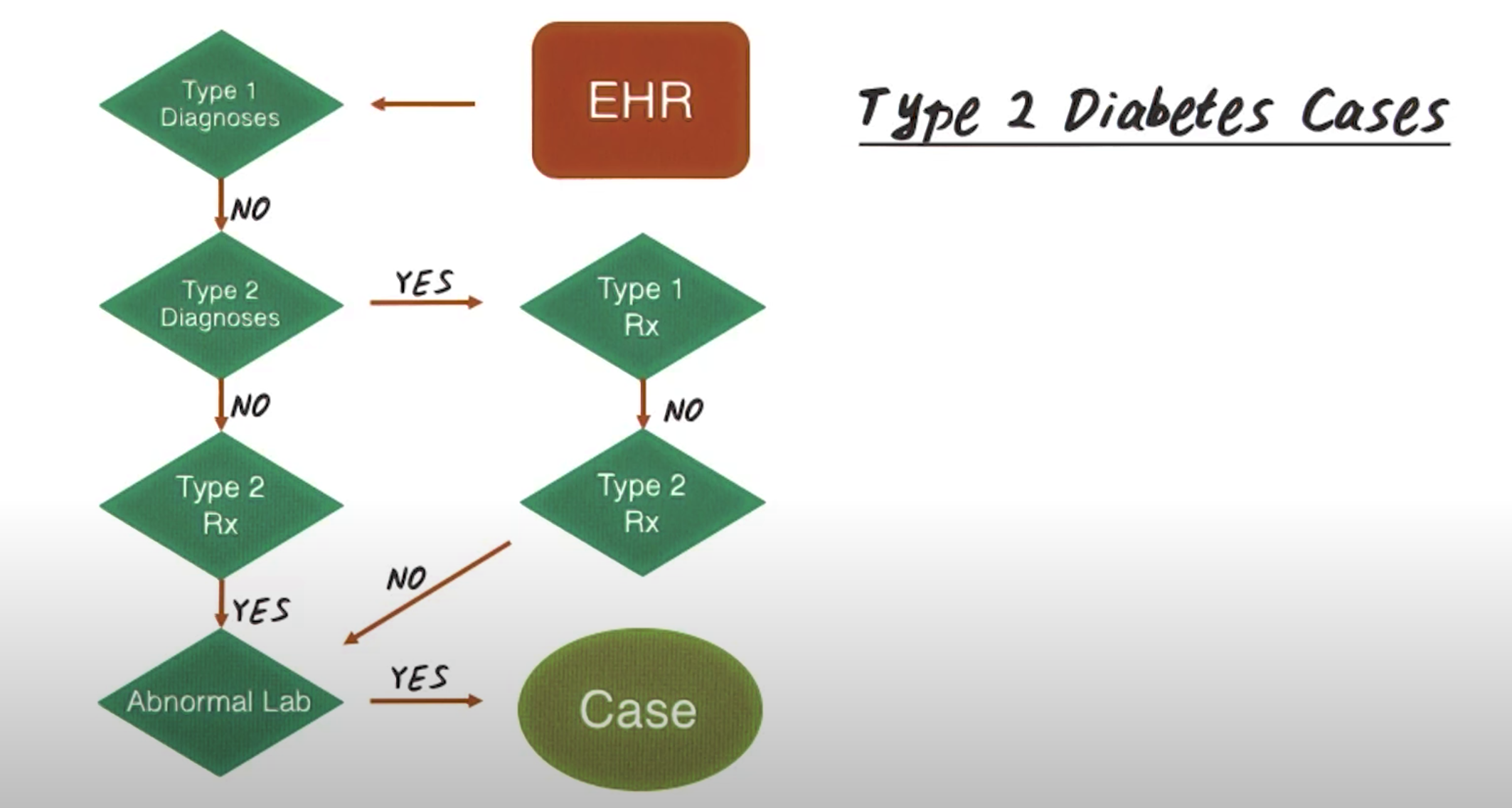 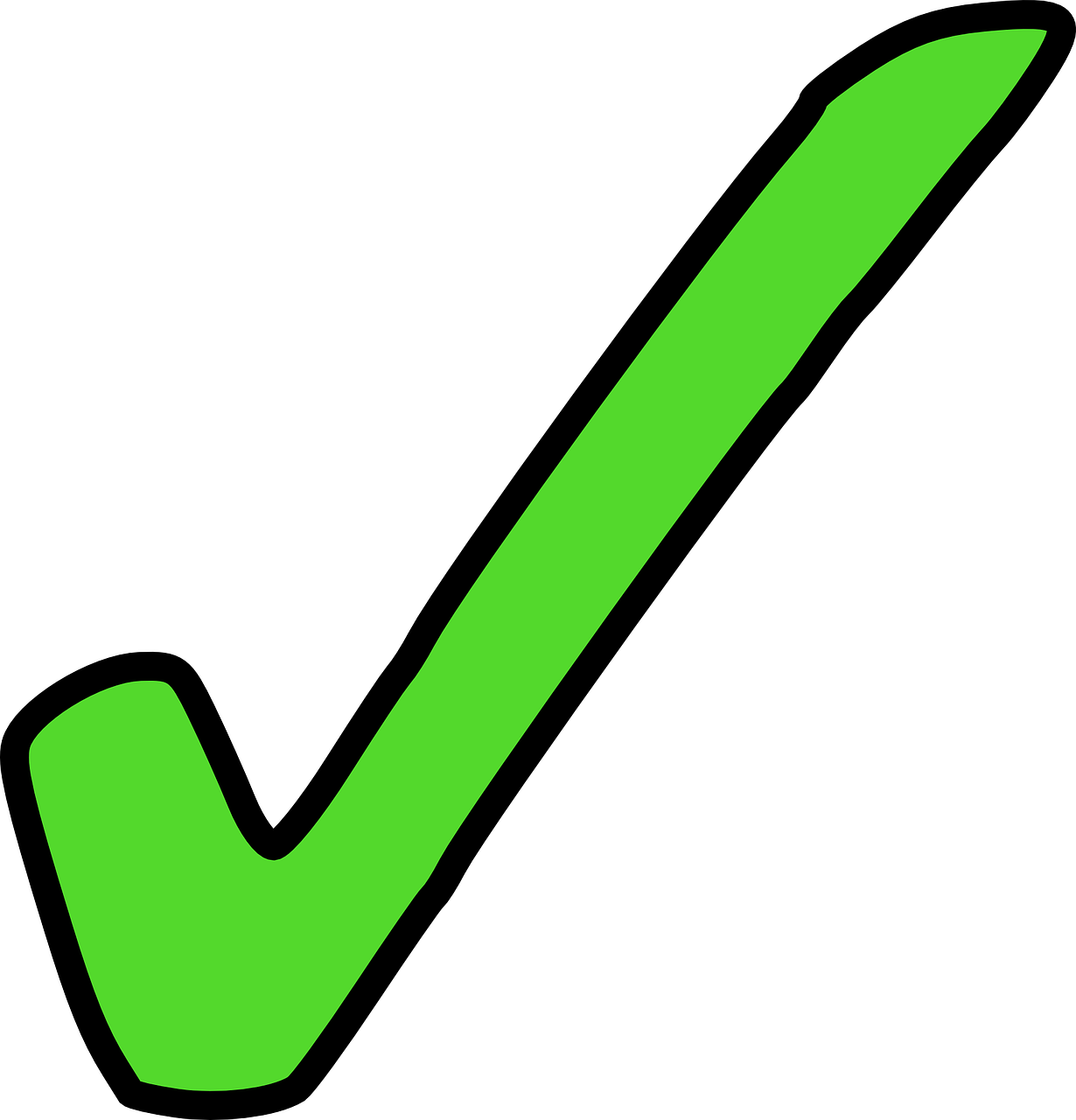 [Speaker Notes: EHR: Electronic Health Record (Fiche numérique du patient)Diagnotic type 1
Rx: Prescription pour le type 2]
Vue détaillée - Phénotypage informatique
Exemple d’algorithme pour le phénotypage informatique - plusieurs chemin possible
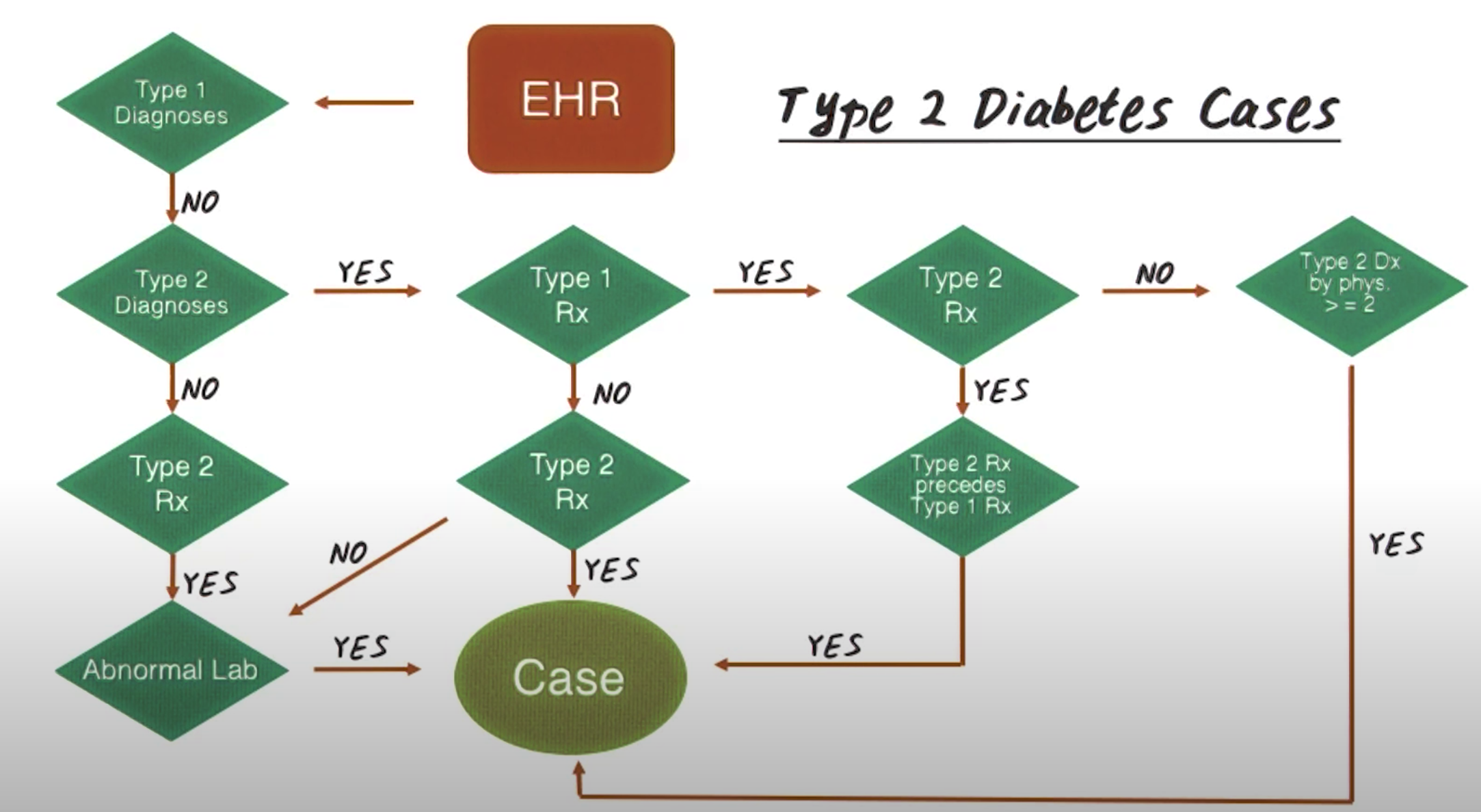 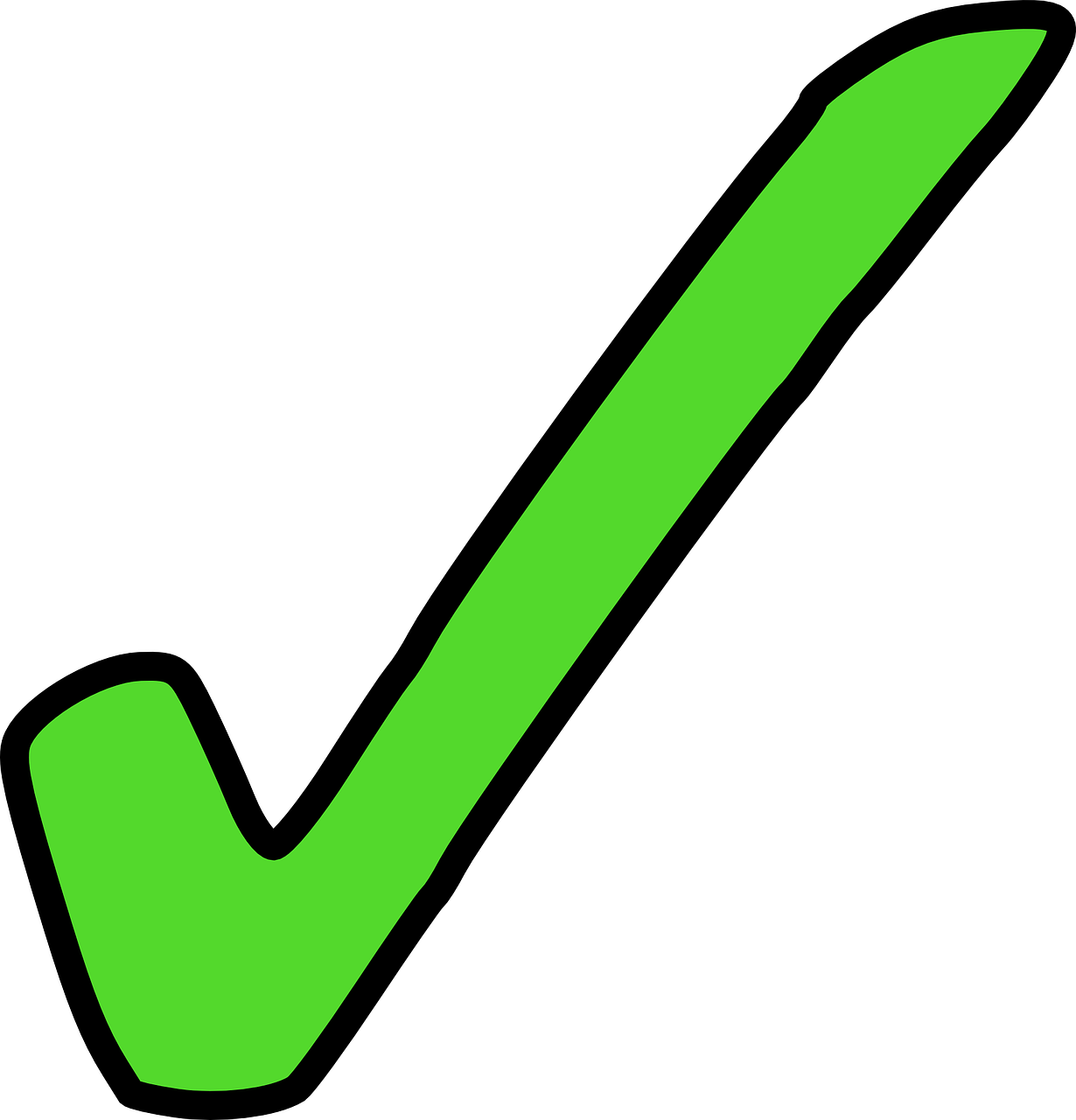 [Speaker Notes: EHR: Electronic Health Record (Fiche numérique du patient)Diagnotic type 1
Rx: Prescription pour le type 2Important to check many sources of informations -> many instances of the same algorithm running for the same goal- missing infos in EHR- incorrect dataa: veracity]
Vue détaillée - Similarité des patients
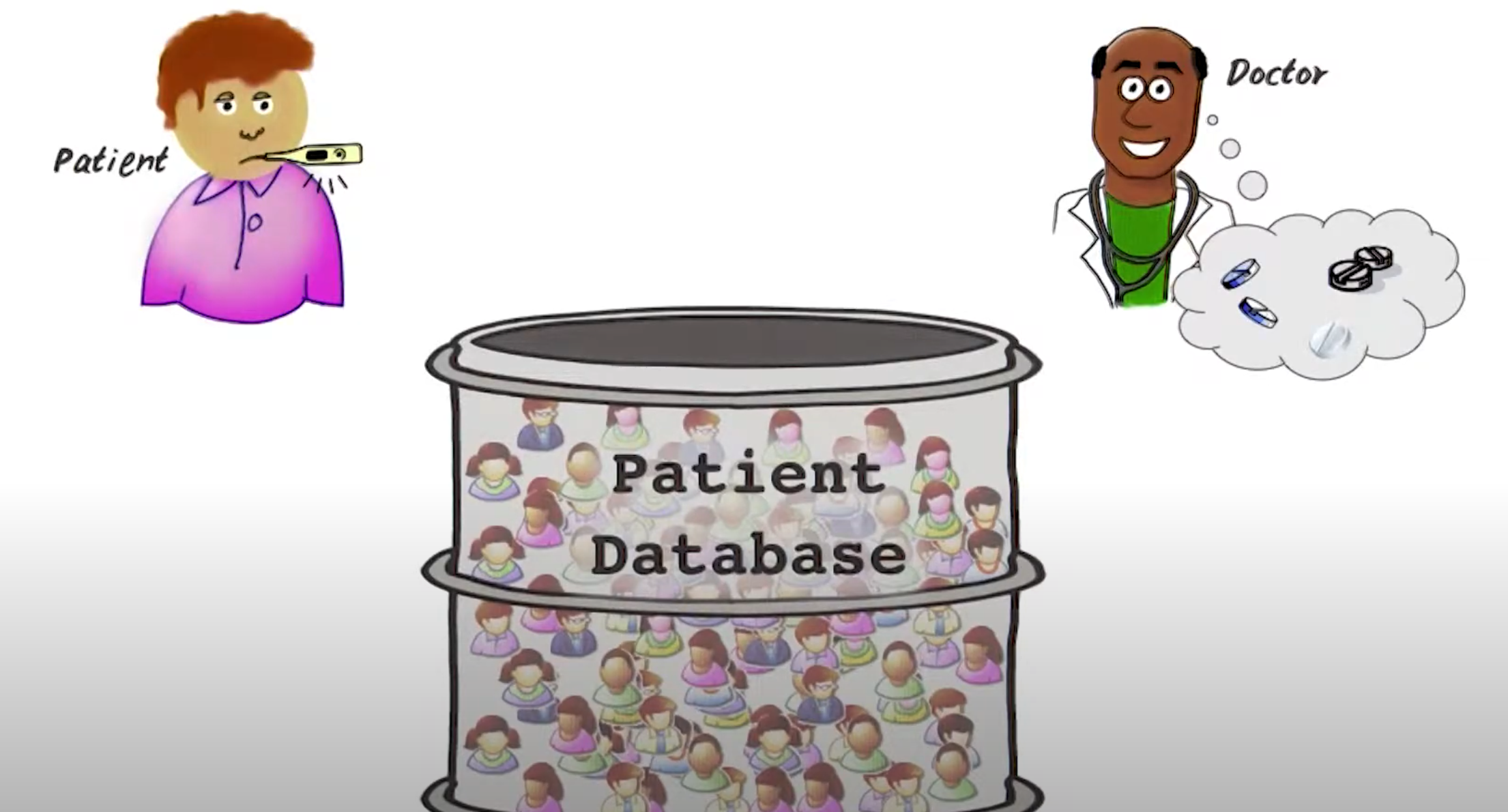 [Speaker Notes: EHR: Electronic Health Record (Fiche numérique du patient)Diagnotic type 1
Rx: Prescription pour le type 2Important to check many sources of informations -> many instances of the same algorithm running for the same goal- missing infos in EHR- incorrect dataa: veracityUtlisation des données pour distinguer des groupes de patients partageant les meme caractéristiques]
Vue détaillée - Similarité des patients
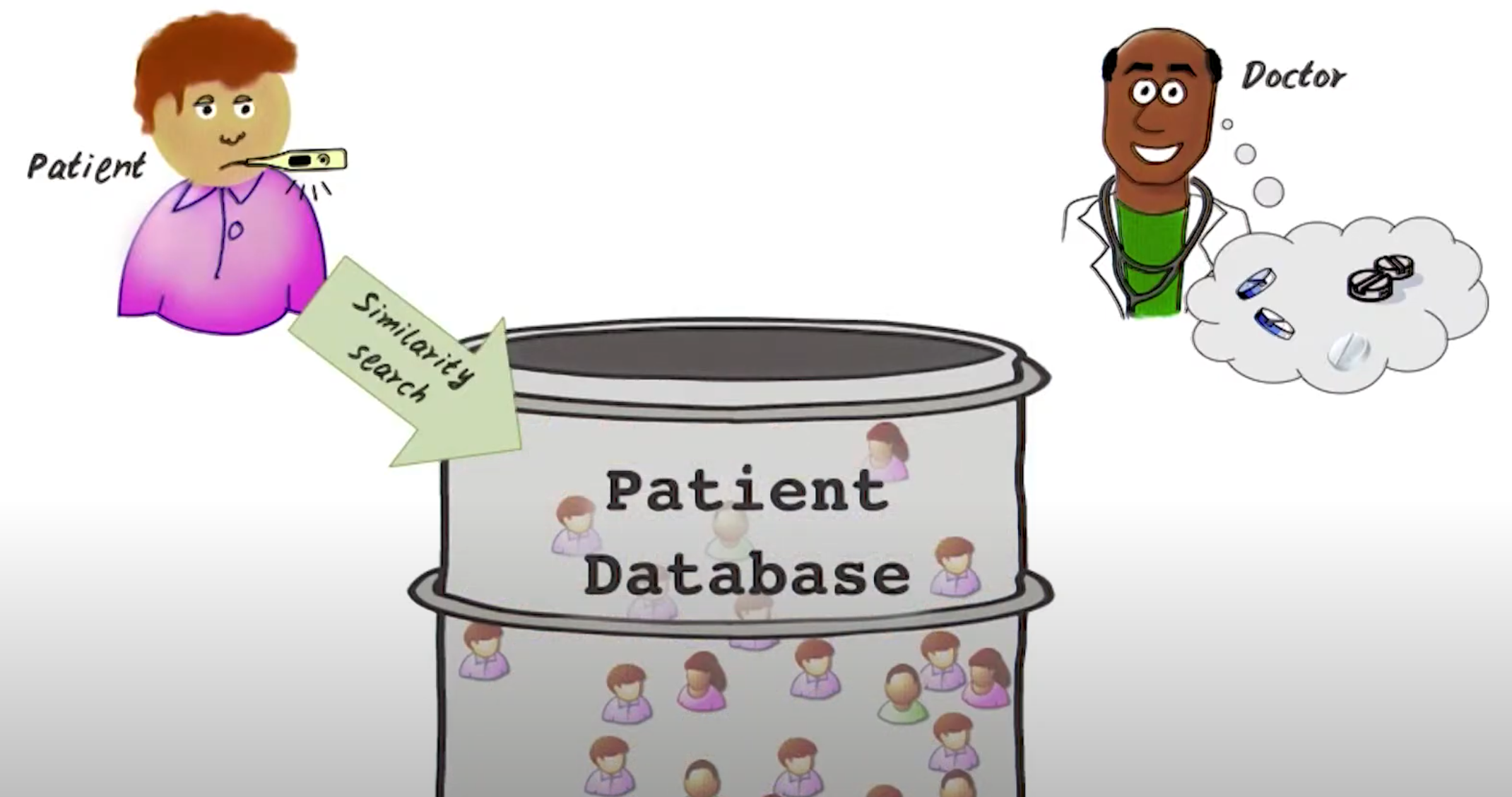 [Speaker Notes: EHR: Electronic Health Record (Fiche numérique du patient)Diagnotic type 1
Rx: Prescription pour le type 2Important to check many sources of informations -> many instances of the same algorithm running for the same goal- missing infos in EHR- incorrect dataa: veracityUtlisation des données pour distinguer des groupes de patients partageant les meme caractéristiques]
Vue détaillée - Similarité des patients
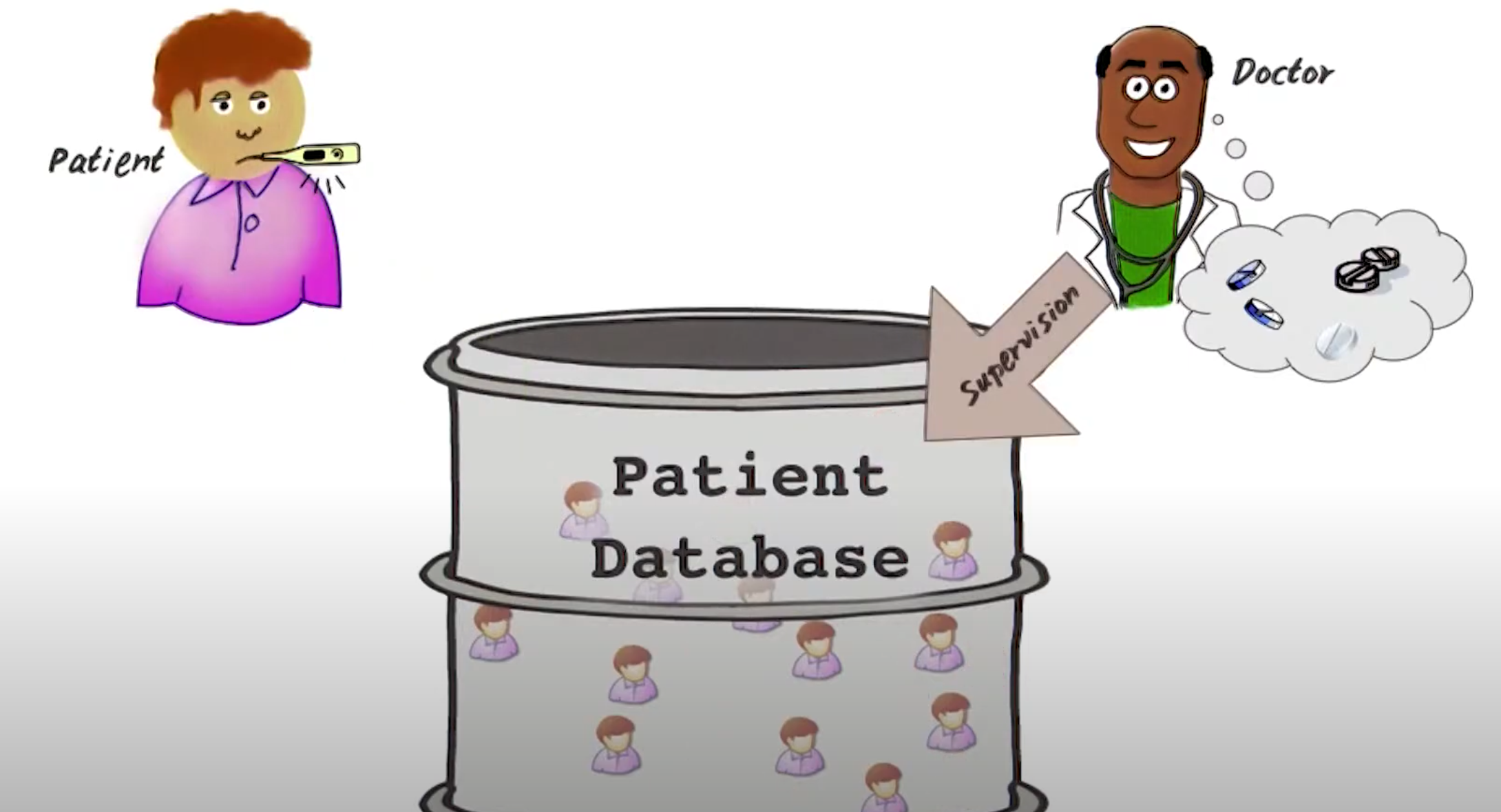 [Speaker Notes: EHR: Electronic Health Record (Fiche numérique du patient)Diagnotic type 1
Rx: Prescription pour le type 2Important to check many sources of informations -> many instances of the same algorithm running for the same goal- missing infos in EHR- incorrect dataa: veracityUtlisation des données pour distinguer des groupes de patients partageant les meme caractéristiques]
Vue détaillée - Similarité des patients
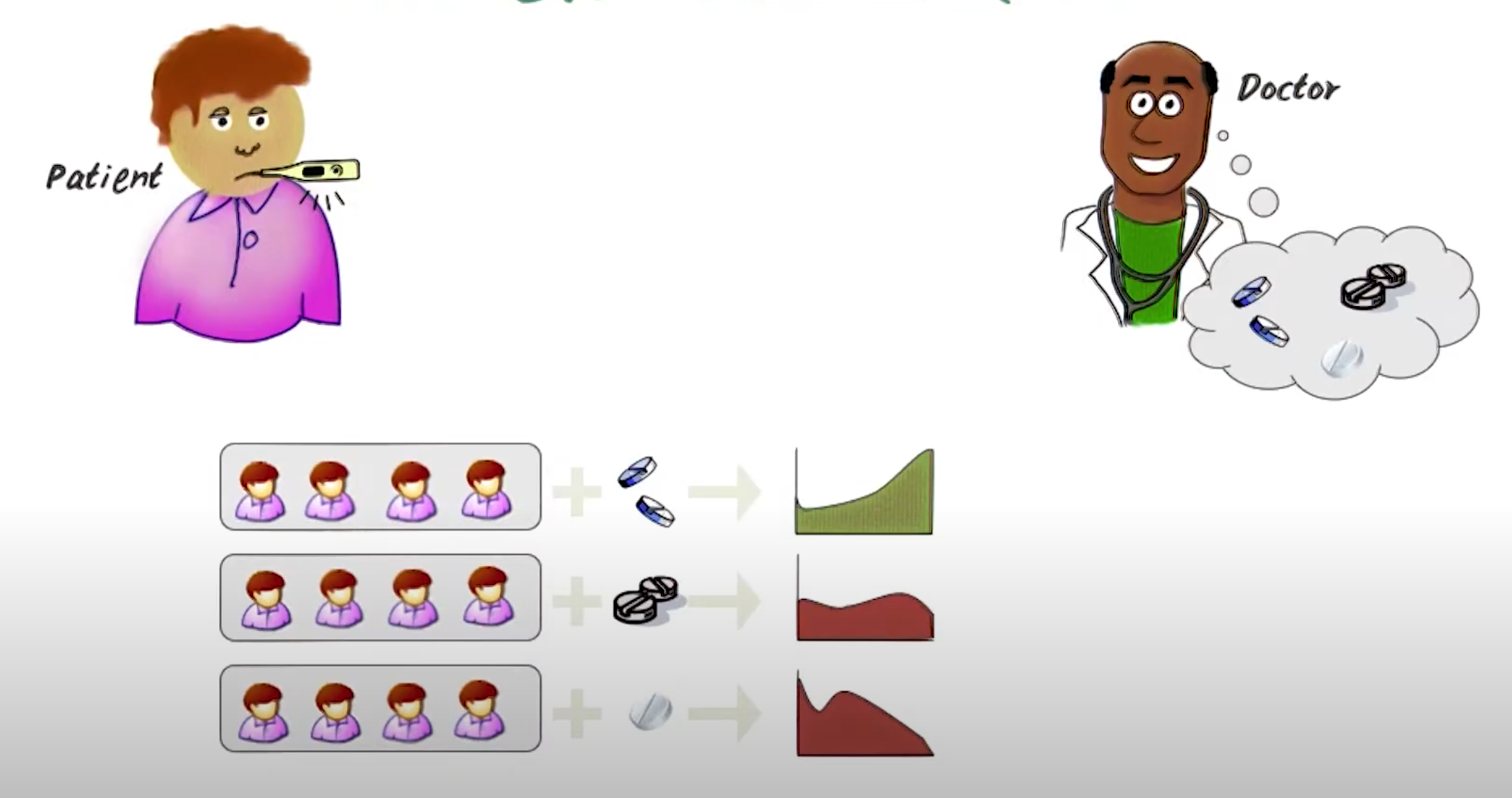 [Speaker Notes: EHR: Electronic Health Record (Fiche numérique du patient)Diagnotic type 1
Rx: Prescription pour le type 2Important to check many sources of informations -> many instances of the same algorithm running for the same goal- missing infos in EHR- incorrect dataa: veracityUtlisation des données pour distinguer des groupes de patients partageant les meme caractéristiques]
Vue détaillée - Similarité des patients
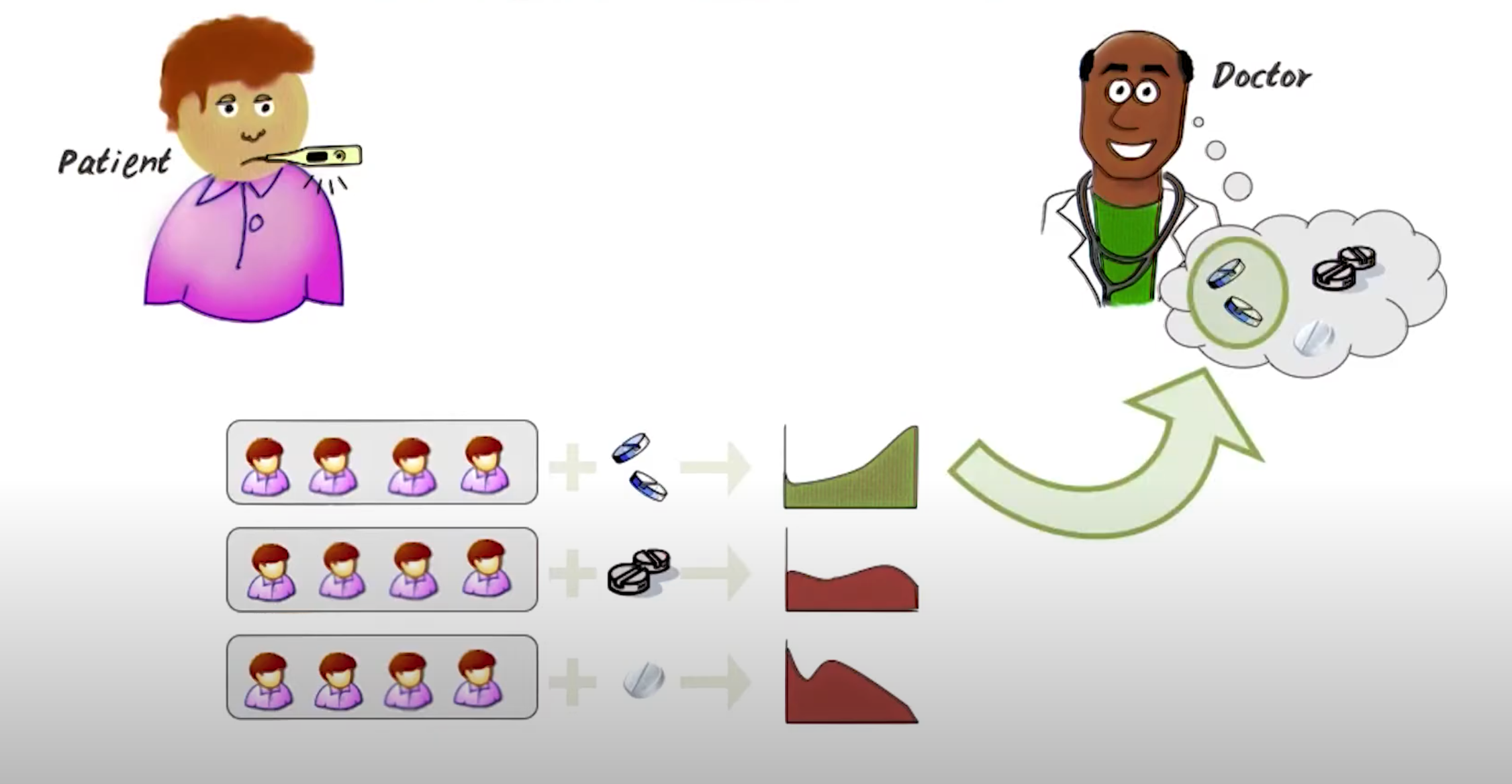 [Speaker Notes: EHR: Electronic Health Record (Fiche numérique du patient)Diagnotic type 1
Rx: Prescription pour le type 2Important to check many sources of informations -> many instances of the same algorithm running for the same goal- missing infos in EHR- incorrect dataa: veracityUtlisation des données pour distinguer des groupes de patients partageant les meme caractéristiques]
Questions?
JAN.
FÉVR.
MARS
AVR.
MAI
JUIN
Insérez votre texte ici
Insérez votre texte ici
Insérez votre texte ici
Insérez votre texte ici
Insérez votre texte ici
Insérez votre texte ici
Insérez votre texte ici Insérez votre texte ici Insérez votre texte ici.
Insérez votre texte ici Insérez votre texte ici Insérez votre texte ici.
Insérez votre texte ici Insérez votre texte ici Insérez votre texte ici.
Insérez votre texte ici Insérez votre texte ici Insérez votre texte ici.
Insérez votre texte ici Insérez votre texte ici Insérez votre texte ici.
Insérez votre texte ici Insérez votre texte ici Insérez votre texte ici.